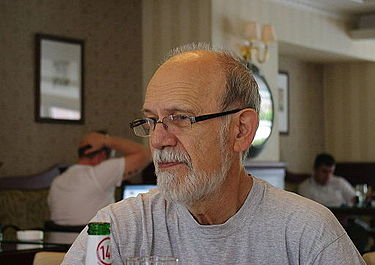 „БОСАНСКИ ЏЕЛАТ“
РАНКО РИСОЈЕВИЋ

новембар, 2021. година            мр Сања Ђурић, проф.
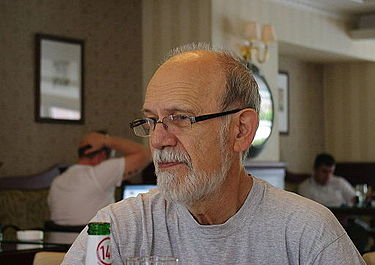 Рођен је у Календерима код Костајнице 1943. године. Завршио је Природно-математички факултет у Сарајеву, група математика и физика. Радио је као професор математике и физике. Био је уредник Гласа Српске, и уредник часописа „Путеви“, „Универзитетска библиотека“, и „Освјетљења“. У периоду 1988-1990. је био директор Народне и универзитетске библиотеке „Петар Кочић“. Био је директор Галерије ликовних умјетности Републике Српске. До сада је објавио око четрдесет књига, од чега десет из области поезије и прозе, затим пет драмских текстова за дјецу и двије дрaме за одрасле, и десетак радио игара. Његово дјело „Иваново отварање“ је од стране жирија проглашено за „књигу 2000. године за младе“ у Савезној Републици Југославији. сабраних дјела Петра Кочића.
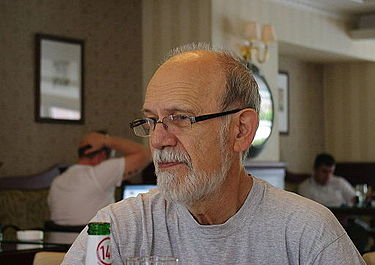 Члан је књижевног Организационог одбора за додјељивање Кочићеве награде, коју додјељује завичајно друштво „Змијање“ и град Бања Лука, и члан Организационог одбора Кочићевог збора. Ранко Рисојевић је члан Друштва библиотекара Републике Српске, те Комисије за међународну сарадњу Друштва библиотекара Републике Српске. Један је од чланова Фондације Јасеновац-Доња Градина. Био је у саставу Редакционог одбора за издавање сабраних дјела Петра Кочића. Потпредсједник је Друштва чланова Матице српске у Републици Српској, и његовог Управног одбора.
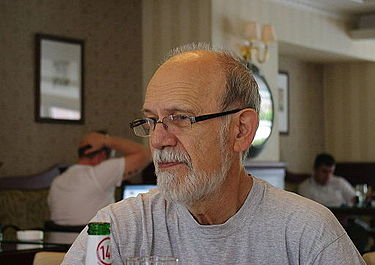 Дјело „Босански џелат“- роман- објављен 2004. године- 63 цјелине (кратка поглавља)- прво поглавље нулто (0), а посљедње 62.- тема: необична служба (феноменологија Алојза Зајфрида)
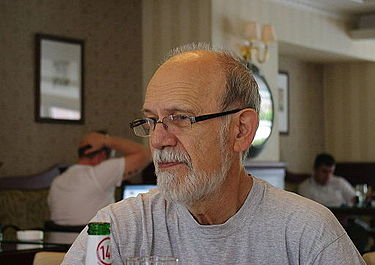 АЛОЈЗ ЗАЈФРИД- службени џелат Аустроугарске монархије, па Краљевине СХС и пензионисани службеник Краљевине Југославије.- Дана 1. августа 1886. постављен је за привременог џелата (њем. provisorischer Scharfrichter) за Босну, која је тада била под аустроугарском окупацијом у складу с одредбама Берлинског уговора (1878). За сталног џелата је постављен 1. фебруара 1897. године.
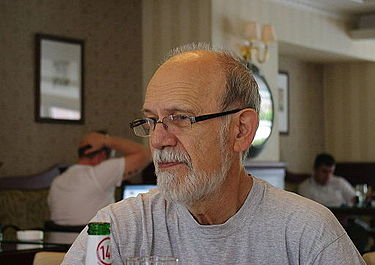 Остао је упамћен по томе што је 3. фебруара 1914. извршио смртну казну вјешањем над тројицом осуђених за Сарајевски атентат. Објесио је Вељка Чубриловића, Мишка Јовановића и Данила Илића и о томе оставио своје свједочанство.
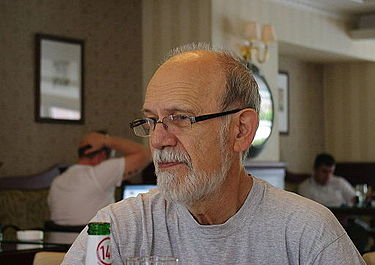 Наводно је измислио нови систем вјешања, на којима смрт наступа у секунди. Међутим, радило се о стандардним аустријским вјешалима, у виду стуба укопаног у земљу, у који је укуцан клин за кратак конопац с омчом. На таквим вјешалима, агонија осуђеног је у просјеку трајала око десет минута. У исто вријеме у Енглеској се користила напреднија техника вјешала, са дугачким конопцем и отвором на поду платформе, кроз који је осуђеник падао и затезао конопац тежином свог тијела.
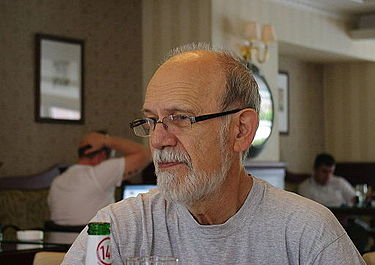 -Остао је у служби нових власти до 1922. године, када је пензионисан.-  Алојз је свирао цитру и компоновао. Омиљени композитори су му били Шуберт и Шопен. У својој, 36 година дугој каријери, Сајфрид је вјероватно објесио више од 50 осуђеника на смрт, многе током рата. Посљедња жртва му је био Алија Алијагић, кога је објесио 8. марта 1922. у Загребу.
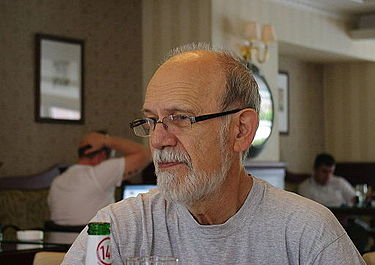 Као пензионер боравио је у Сарајеву до 1930, а онда се вратио у своје родно мјесто у Аустрији, где је 1933. године разговарао с новинарима.Умро је у родном мјесту 9. октобра 1938. године, од артериосклерозе.
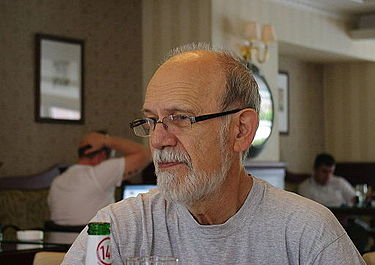 Композиција дјела кроз приповиједање
Први наратив: Џелатов син – Ото
Други наратив: новинар и активиста
Трећи наратив: „писац аматер“ или „коначни писац“
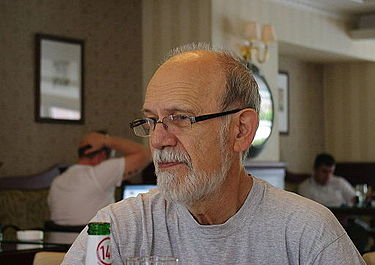 ТРИ ОСНОВНА ТИПА НАРАЦИЈЕ:
ЕКСТЕРНИ НАРАТОР
ЛИК НАРАТОР
НАРАТОР СВЈЕДОК
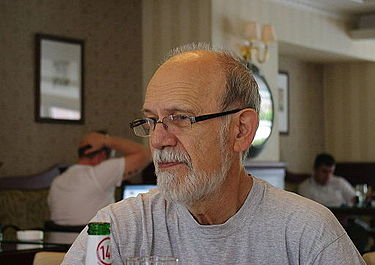 ДОГАЂАЈИ ИСПРИПОВИЈЕДАНИ КРОЗ:
АНАРХОНИЈУ
РЕТРОВЕРЗИЈУ
СЕКУНДАРНЕ ФАБУЛЕ
ФРАГМЕНТЕ
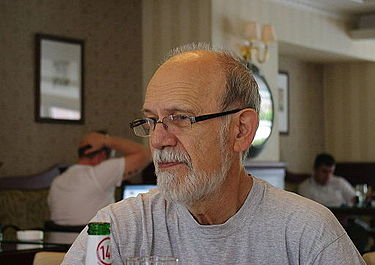 ПРИМАРНА ФАБУЛА
СЕКУНДАРНА ФАБУЛА
БОСНА
ХЕРЦЕГОВИНА
САРАЈЕВО
ЦРНА ГОРА
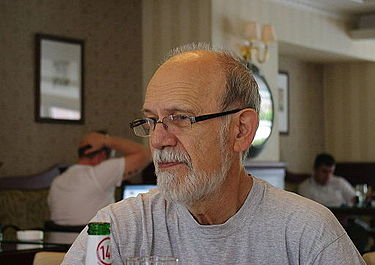 ЏЕЛАТ ЗАЈФРИД
ОКСИМОРОН
ХУМАНИ ЏЕЛАТ(не мучи дуго жртве)
ЏЕЛАТ МУСТАФА
КОНЕКТОР
НИЈЕ ХУМАНИ ЏЕЛАТ( мучи кажњенике)
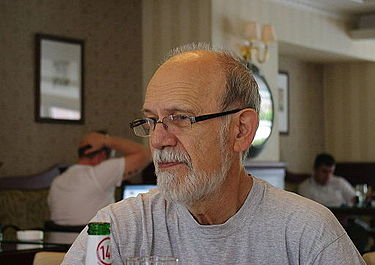 ЏЕЛАТ ЗАЈФРИД
ЏЕЛАТ МУСТАФА
Има 80 година, мучи кажњенике
Бивши турски џелат, учен да без емоција убија, али уз мучење…
„..мало подбуо, закрвављених очију, лица блиједог, иако такође тамне пути, све у свему млад, уморан и запуштен човјек…“
Млад, само „вјеша“ кажњенике
Градирање патње…“… градација о којој говори је неприкривена, ужасна освета, слијепа мржња, једно малоумно лудовање“.
ЏЕЛАТ МУСТАФА
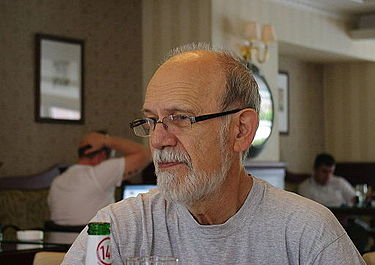 ЏЕЛАТ ЗАЈФРИД
Заједничке особине:
1. Неутољива жеђ за женама;
2.Музика (Мустафа пјева, а Зајфрид свира цитру);
3. Однос према клијенту;
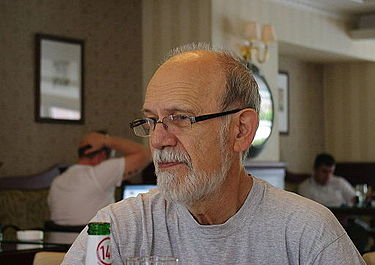 Гротескна сцена
Егзекуција без вјешања:
„ Заврћу, заврћу, док он не поплави. Па га пусте, и тако сатима. Још га при томе ударају у ребра, међу ноге, у мошнице. Ломе, затежу, пусте да предахне.“
Гротескно је и што након 1918. године, тај исти Аустроугарски џелат, након ослобођења, постаје државни џелат  и у новонасталој Краљевини СХС, а онда бива пензионисан као џелат Краљевине Југославије.
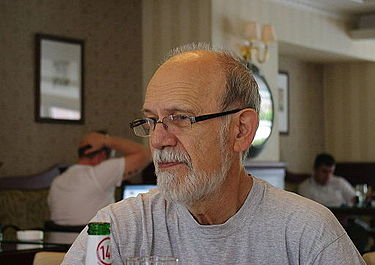 Гротескно  схватање улоге џелата
Или си у њему мајстор, или ниси. Зајфрид критикује своје помоћнике и друге егзекуторе, који не могу да објесе човјека.
Зајфридова тежња за усавршавањем: „ Не знам да ли је икада радио бољи џелат од мене. Не овдје, то је јасно, него уопште, у свијету. Хумано, господине, прије свега хумано.“
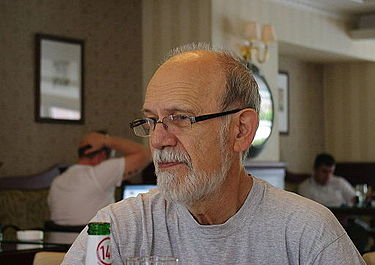 Турска и Аустроугарска кроз ликове џелата
Два државна апарата;
Два правосудна система;
Два примјера извршења казне и визије кривице;
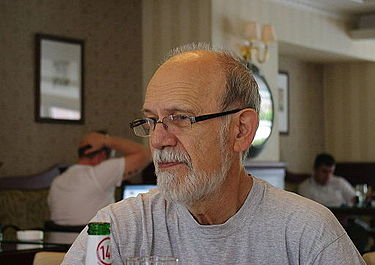 Зајфридова трансформација
1. Брак са Паулином и син Ото (продукт авантуре). Паулина је католкиња – вјерница;
2. прилагођавање на Сарајево, нову државу, учење језика;
3. Сусрет са политичким осуђеницима, које мора вјешати након Принциповог атентата на Франца Фердинанда( БУДИ СЕ САВЈЕСТ);
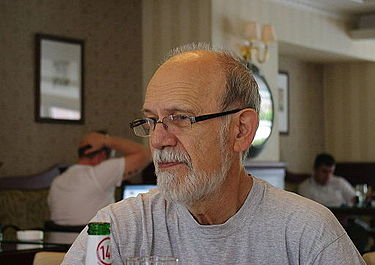 Зајфридова трансформација
ПОВЛАЧЕЊЕ ИЗ СВИЈЕТА ЗЛОЧИНА

ЖИВОТ У ОСКУДИЦИ
ЊЕГОВА ПОРОДИЦА ЖИВИ НА РУБУ ЕГЗИСТЕНЦИЈЕ
УМИРЕ ЊЕГОВ РОЂЕНИ БРАТ (ИСТО ЏЕЛАТ)
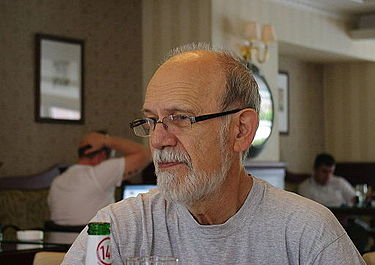 Маргиналне личности
Утегнут, оштрог носа, добар љекар, мало пргав, вриједан, воли ракију и жене, другачије гледа на Зајфрида, савјетује га да се окрене медицини и поклања му уџбеник Анатомије.
ЉЕКАР КРЕЧМАР
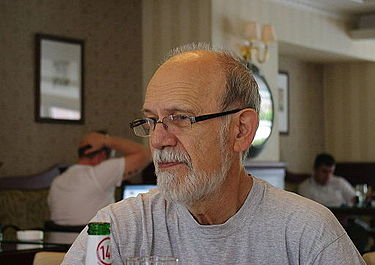 Маргиналне личности
Строг, вјерник, али и тврд, ригидан и нефлексибилан,  поклања Зајфриду „Свето писмо“, које Ото чита годинама.
ОТАЦ ПУНТИГРАМ
(припадник језуита)
Језуитски васпитни систем представљао је начин да од човјека створи покорног, послушног и оданог члана католичке цркве, који ће бити одан њеном ауторитету.
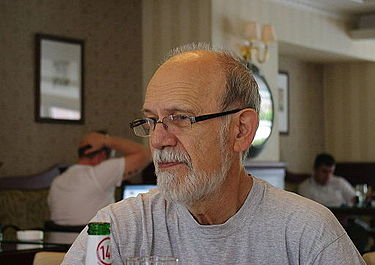 ПРИЗОРИ  ИЗ РАТНЕ ПОЗАДИНЕ
СТРАДАЊЕ
ГЛАД
БОГАЋЕЊЕ
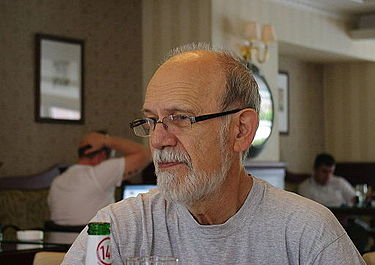 ЗАЈФРИД – ВЈЕРНИ СЛУЖБЕНИК СВОЈЕ ДРЖАВЕ –ОТОВ ОТАЦ
Нема државе која не убије у име правде.  Господ преко Мојсија заповиједа и ово: „ Ко удара човјека, те умре, да се погуби.“ Ко да га погуби? У чије име? Џелат у име државе и њене правде... А отац је био судијина десна рука, његов мач и конопац, то значи, божји прст на земљи којим он кажњава људе.